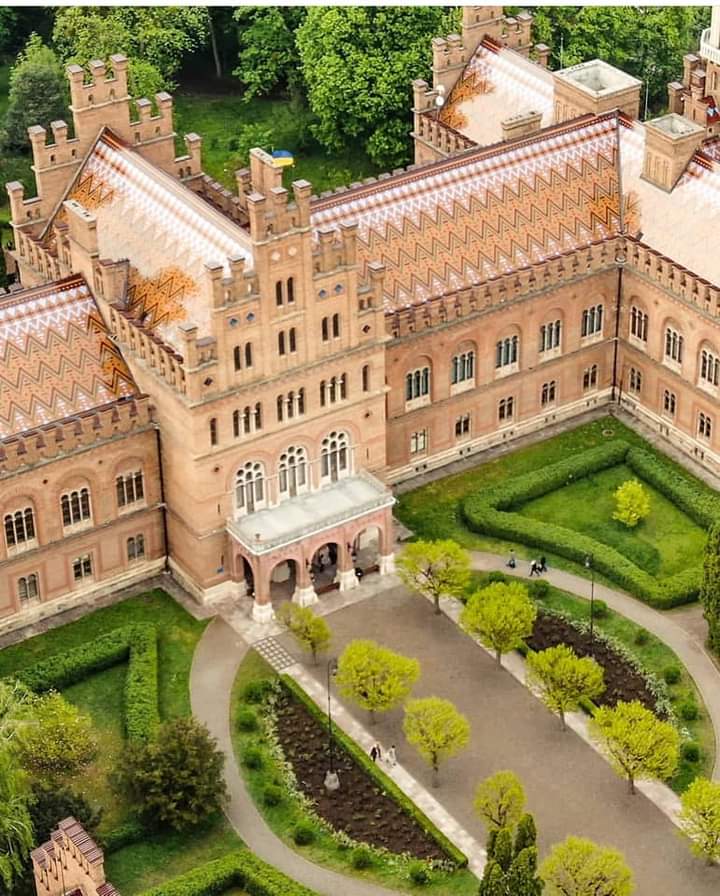 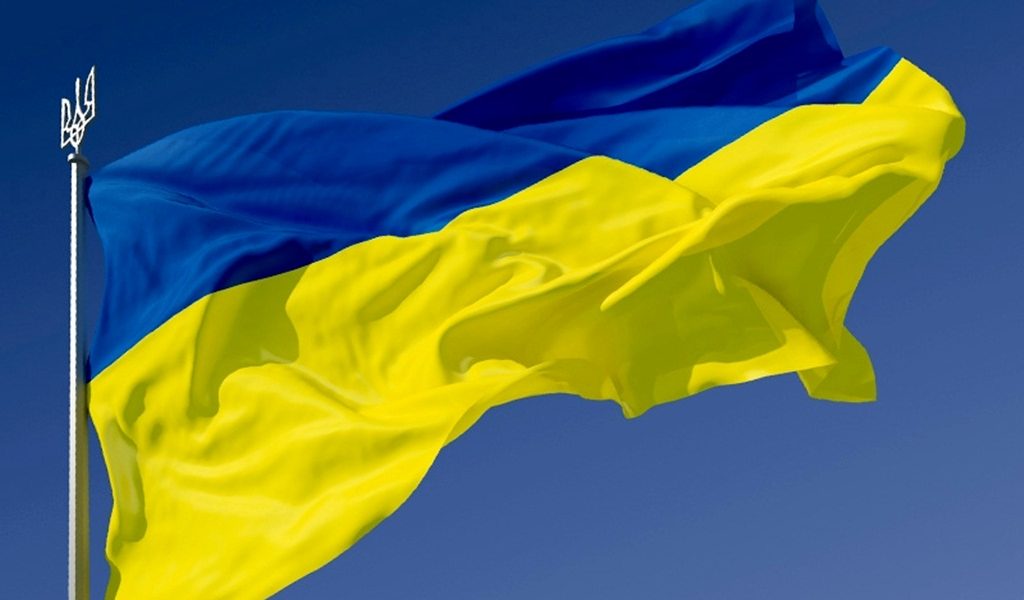 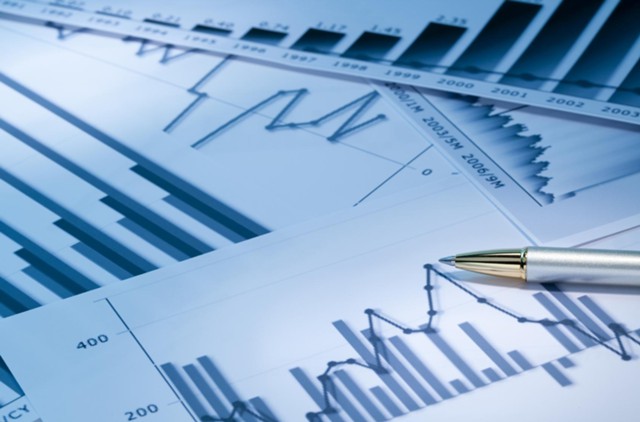 СЛАВА УКРАЇНІ 
ТА ЇЇ НЕЗЛАМНИМ ГЕРОЯМ!
Результати аналізу успішності та якості знань здобувачів вищої освіти 
за підсумками літньої екзаменаційної сесії  2023-2024 н.р.
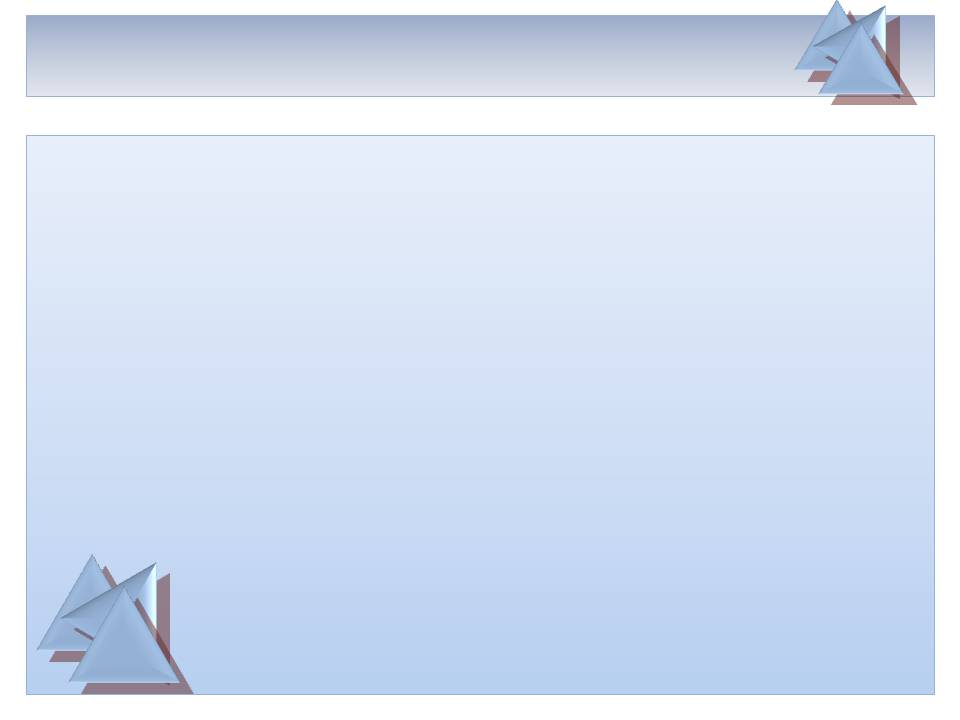 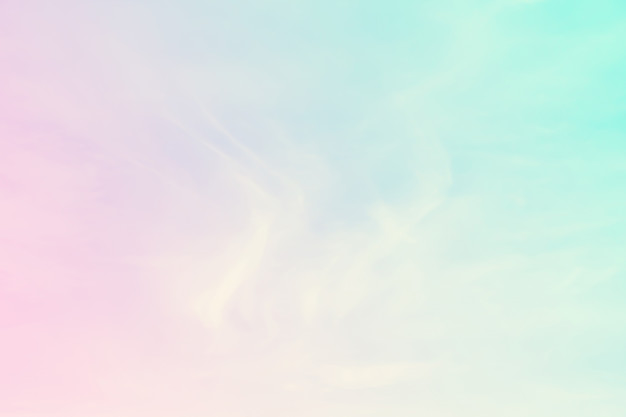 1
Контингент  студентів 
денної  і заочної форм навчання  2023-2024 н.р.
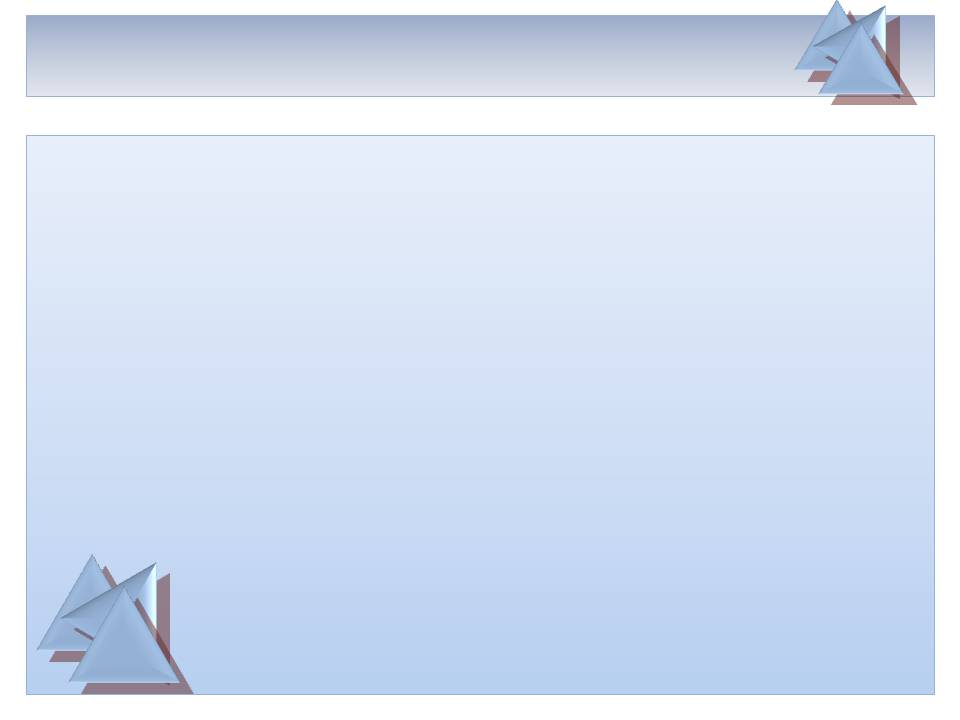 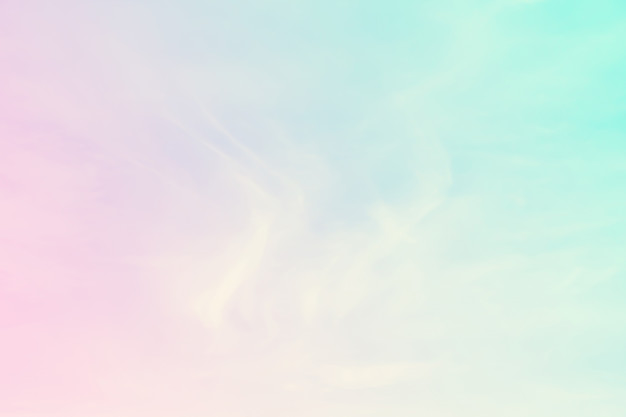 2
Показники участі студентів денної форми навчання
 у літній екзаменаційній сесії
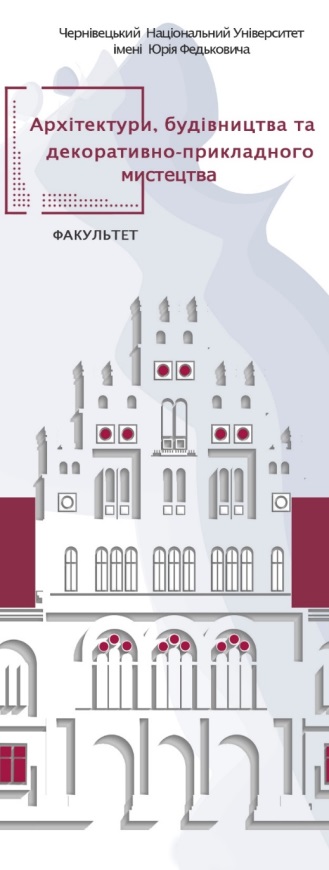 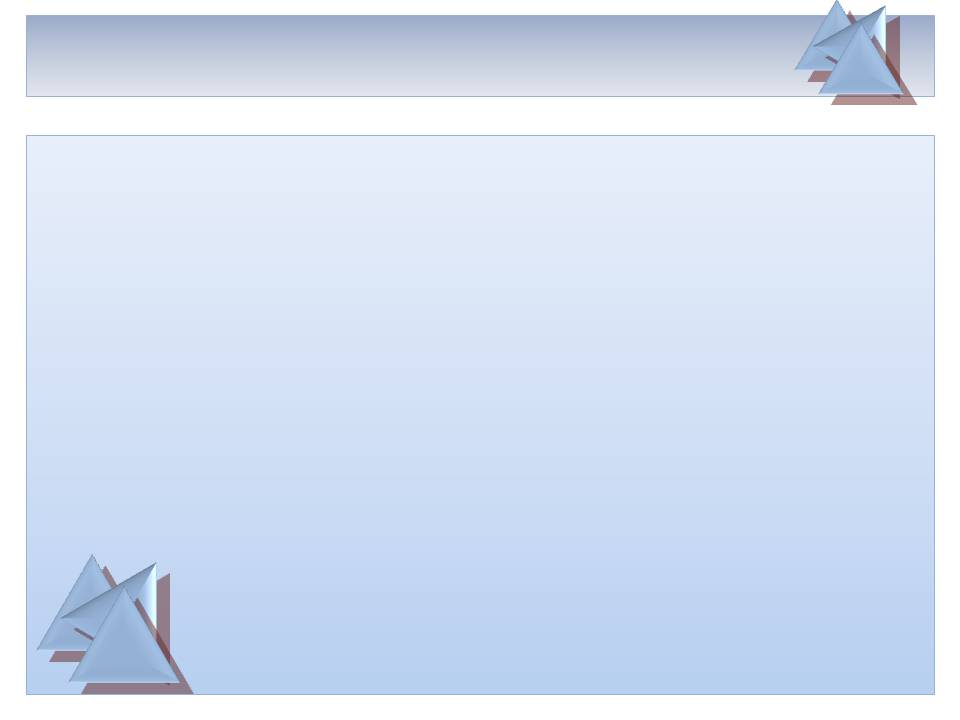 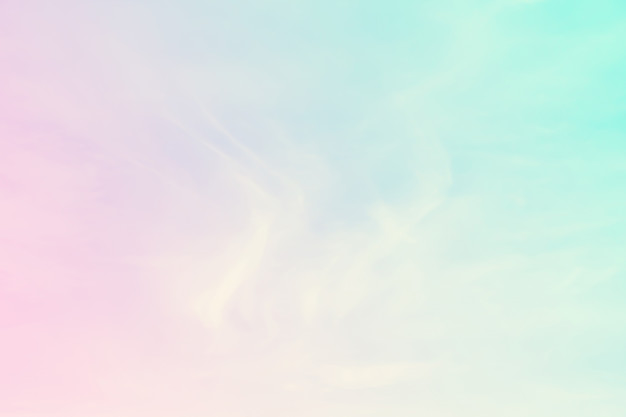 3
Показники успішності та якості знань студентів
денної форми навчання  у  динаміці за роками
2021-2022 н.р.
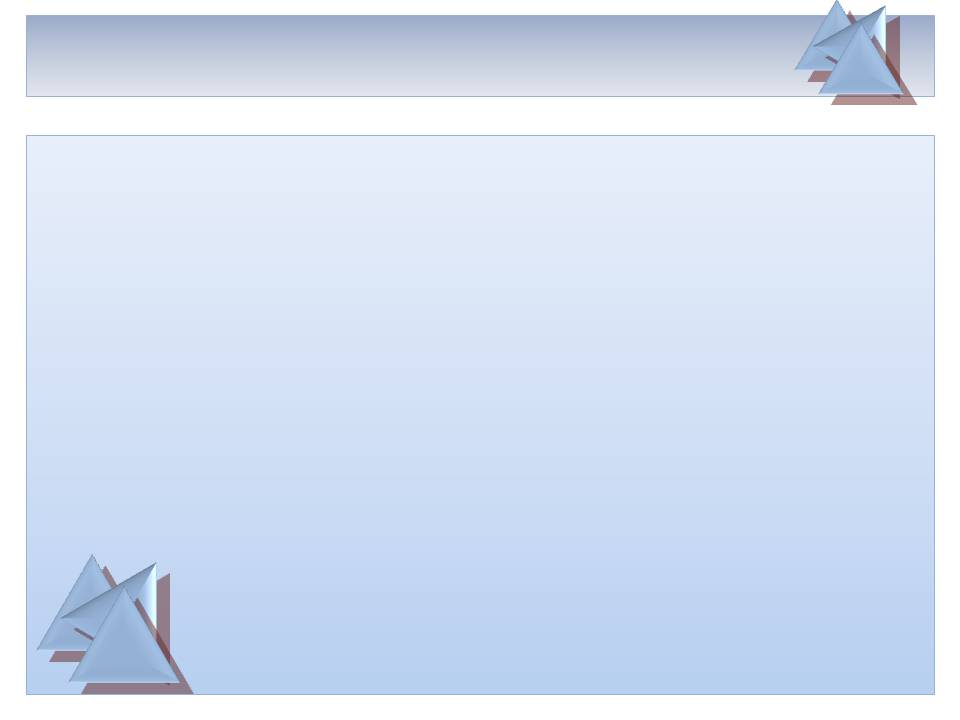 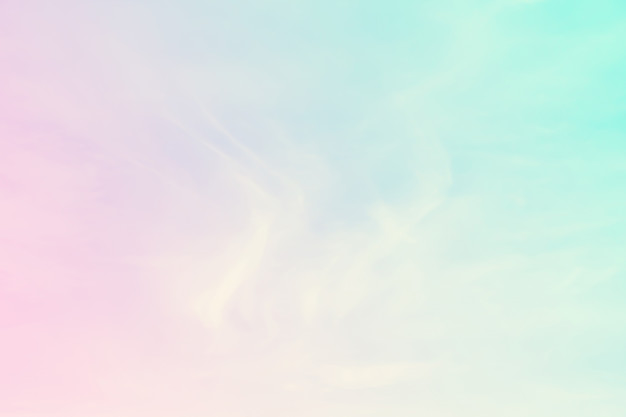 4
Порівняльний аналіз абсолютної успішності та якості знань студентів  
у розрізі факультетів / навчально-наукових інститутів
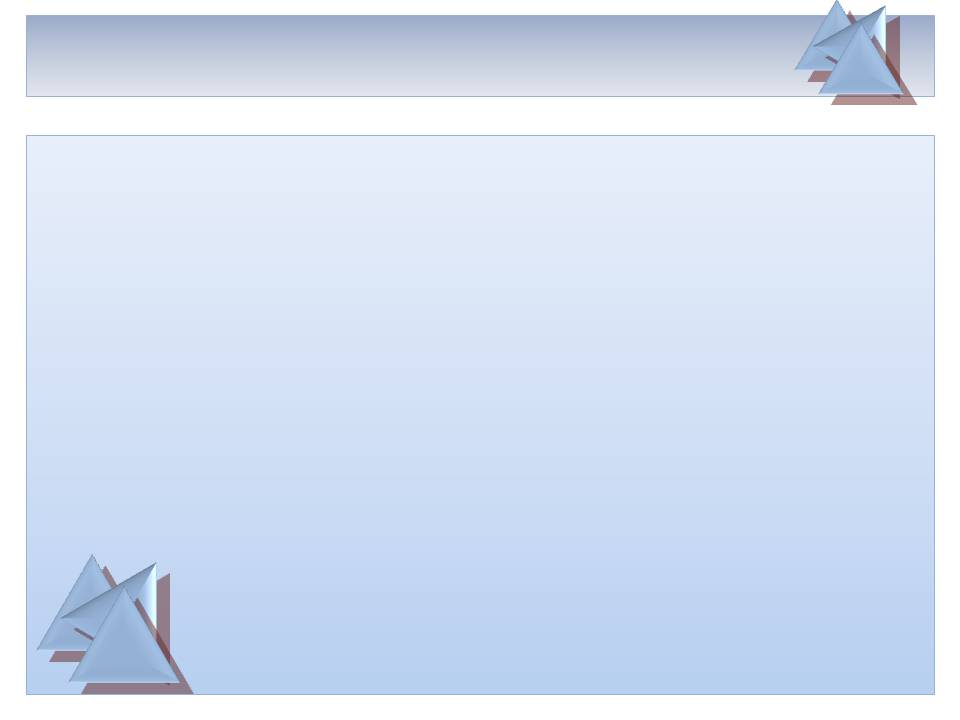 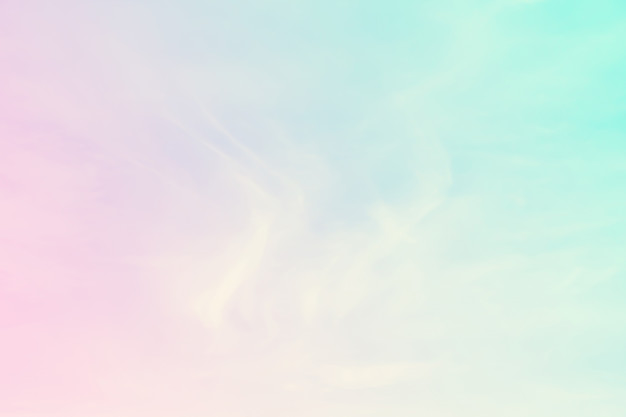 5
Абсолютна успішність за результатами
літньої екзаменаційної сесії 2023-2024 н.р.
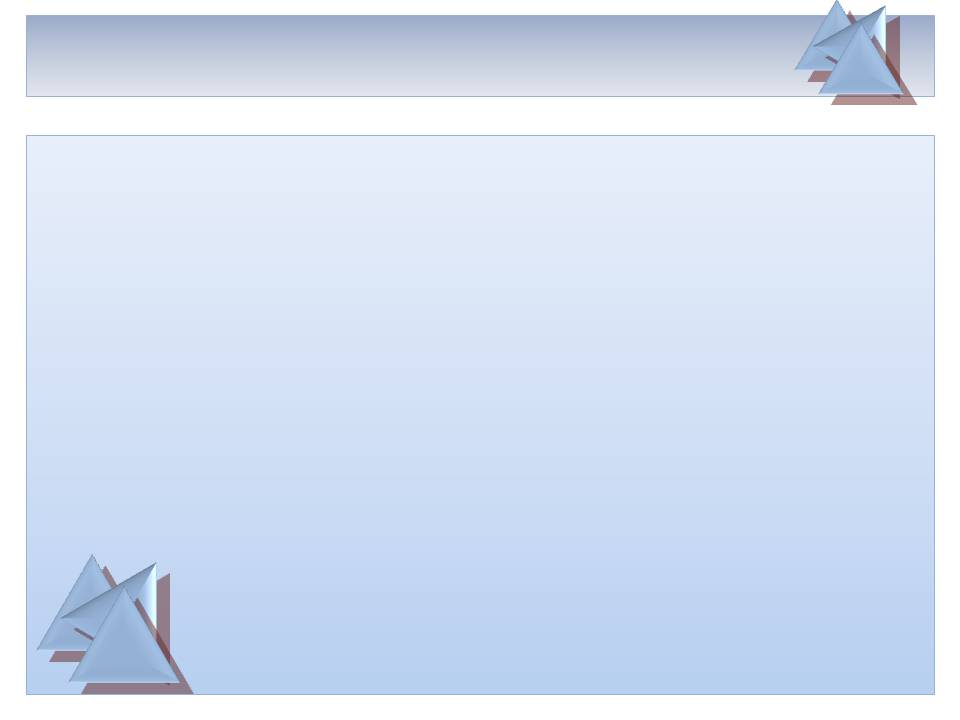 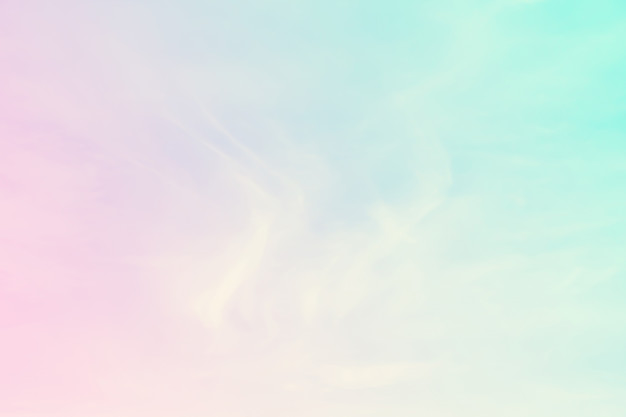 6
Якість знань за результатами
літньої екзаменаційної сесії 2023-2024 н.р.
Показники  абсолютної успішності та якості знань навчальних досягнень студентів ОР «Бакалавр» (2023 – 2024 н.р.)
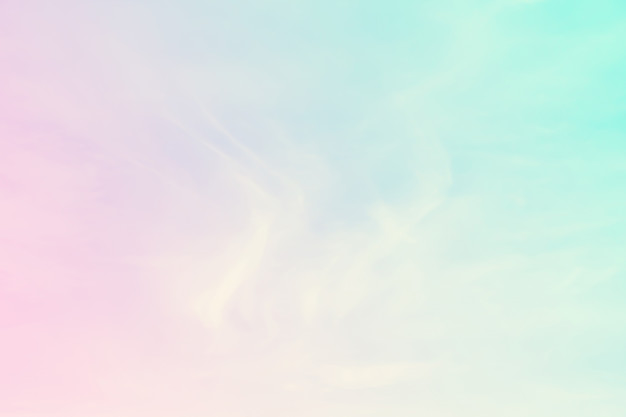 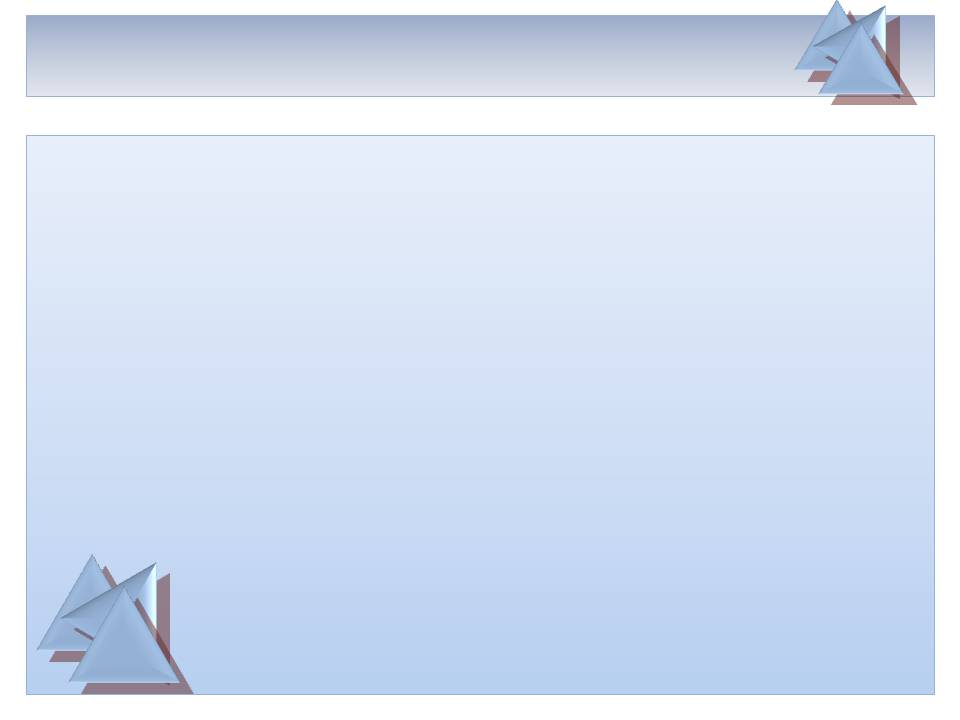 7
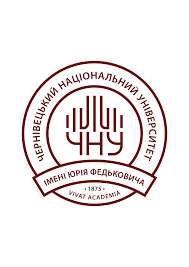 Якість знань, %
9086
2023-2024 н.р.
7917
2022-2023 н.р.
7312
2021-2022 н.р.
Абсолютна успішність,%
86,8 %
2021-2022 н.р.
82,2 %
2022-2023 н.р.
82,3 %
2023-2024 н.р.
Всього здавали сесію
41,4%
2021-2022 н.р.
38,9%
2023-2024 н.р.
45,0%
2022-2023 н.р.
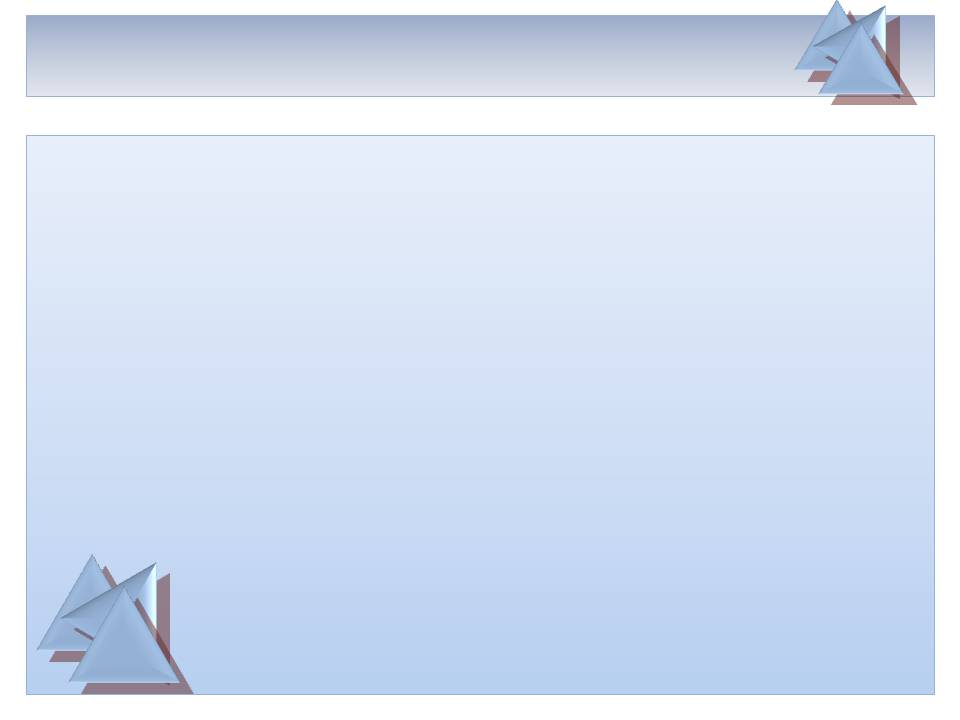 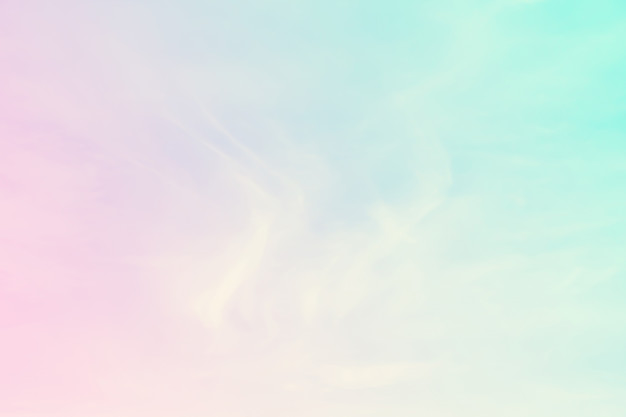 8
Порівняльний аналіз абсолютної успішності та якості знань студентів 
ОР «Бакалавр» у розрізі факультетів / навчально - наукових інститутів
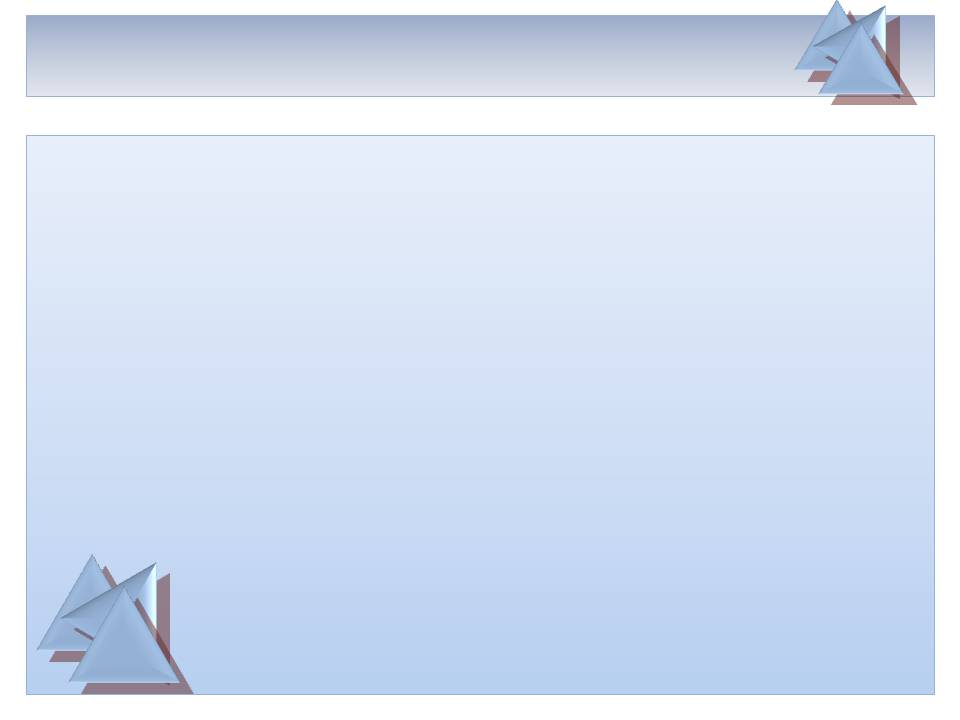 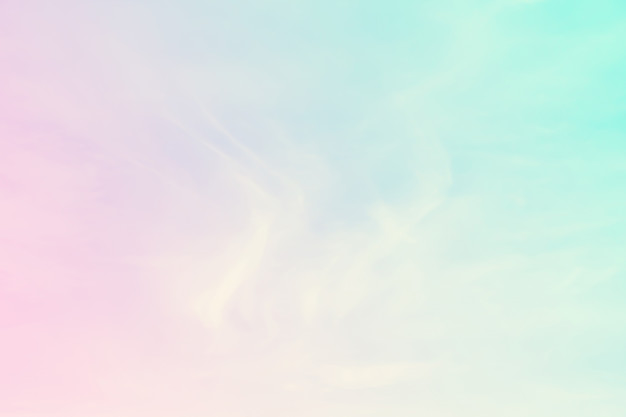 9
Показники успішності та якості знань студентів ОР «Магістр»  у динаміці за трьома останніми роками
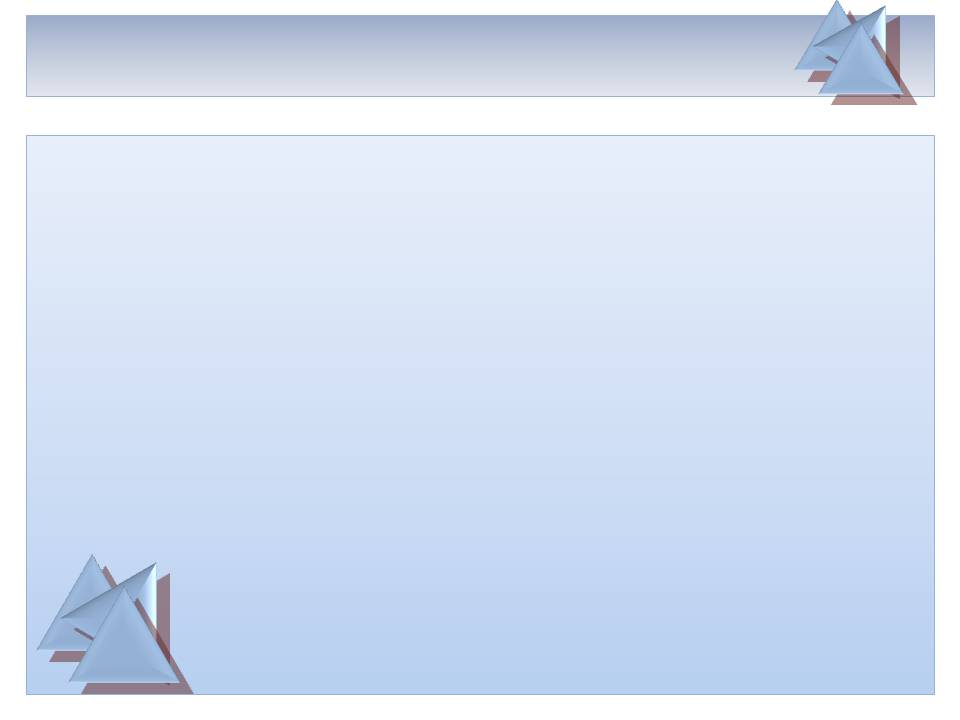 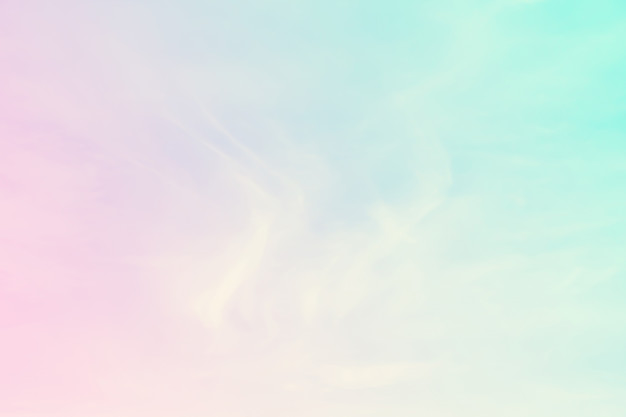 10
Показники абсолютної успішності та якості знань студентів 
ОР «Магістр» у розрізі факультетів / навчально - наукових інститутів
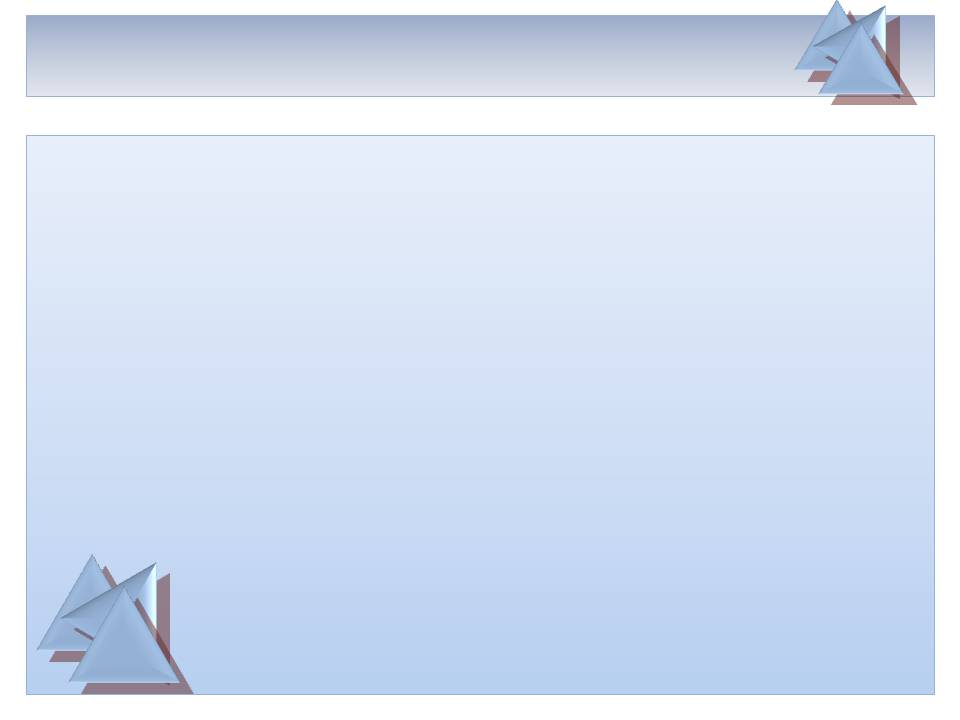 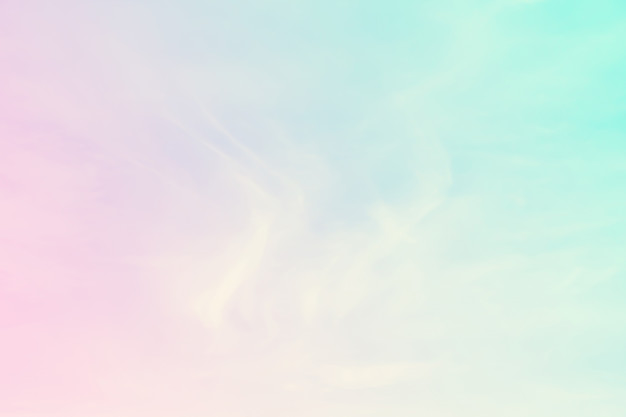 11
Відсоток студентів (%), які отримали оцінку «незадовільно» 
на літній екзаменаційній сесії
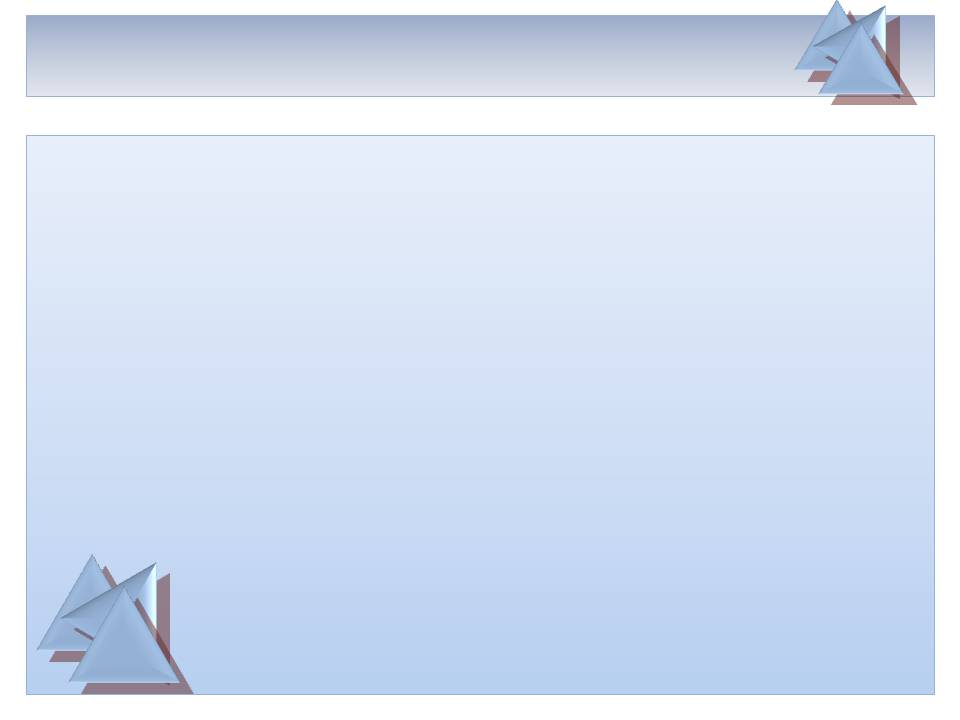 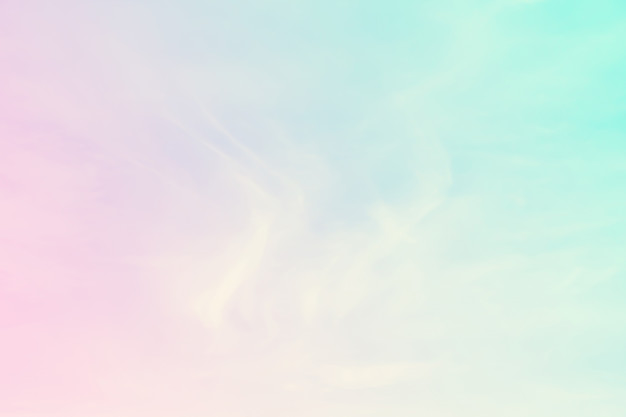 12а
Навчальні дисципліни з показником якості знань < 35%
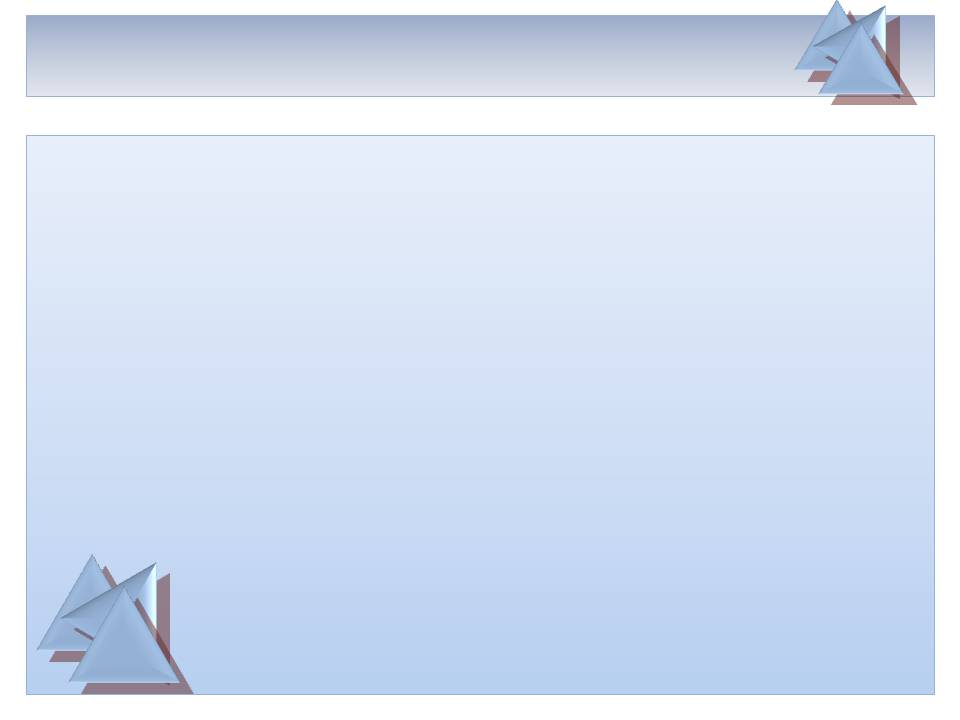 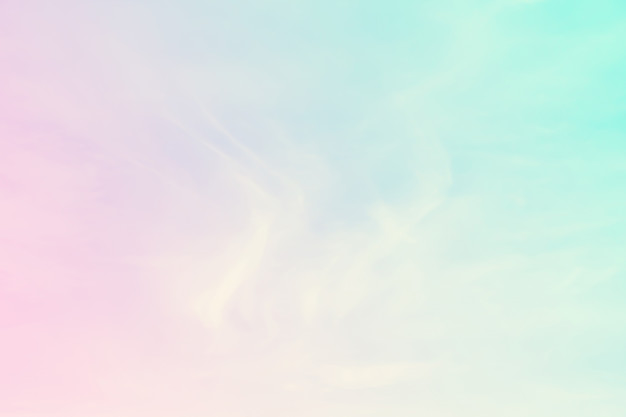 12б
Навчальні дисципліни з показником якості знань < 35%
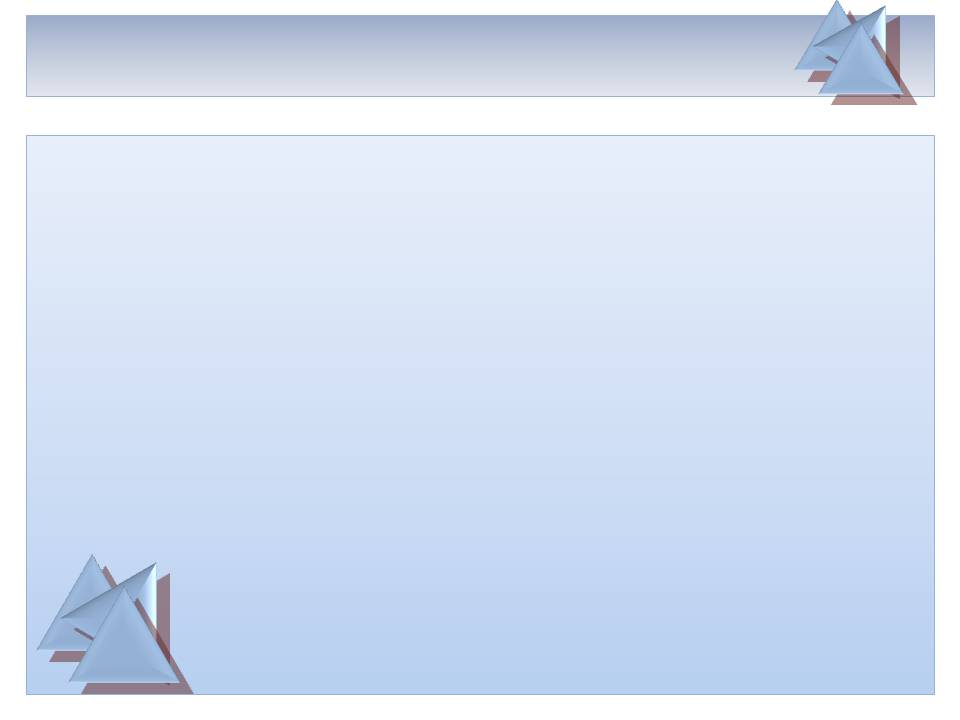 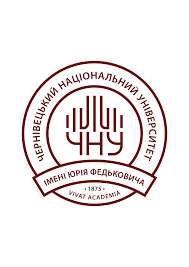 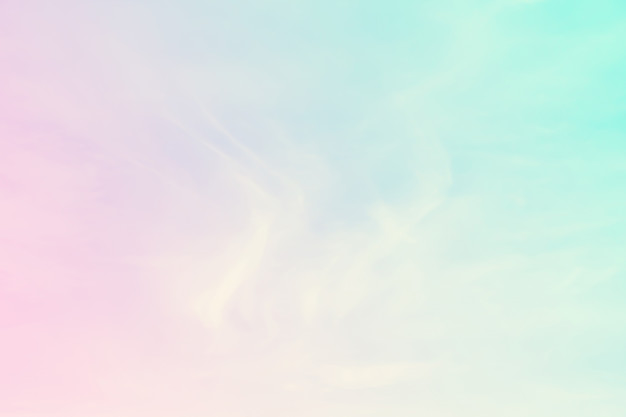 13
Результати абсолютної успішності та якості знань студентів фахового коледжу ЧНУ 
за підсумками літньої екзаменаційної сесії 2023-2024 н.р.
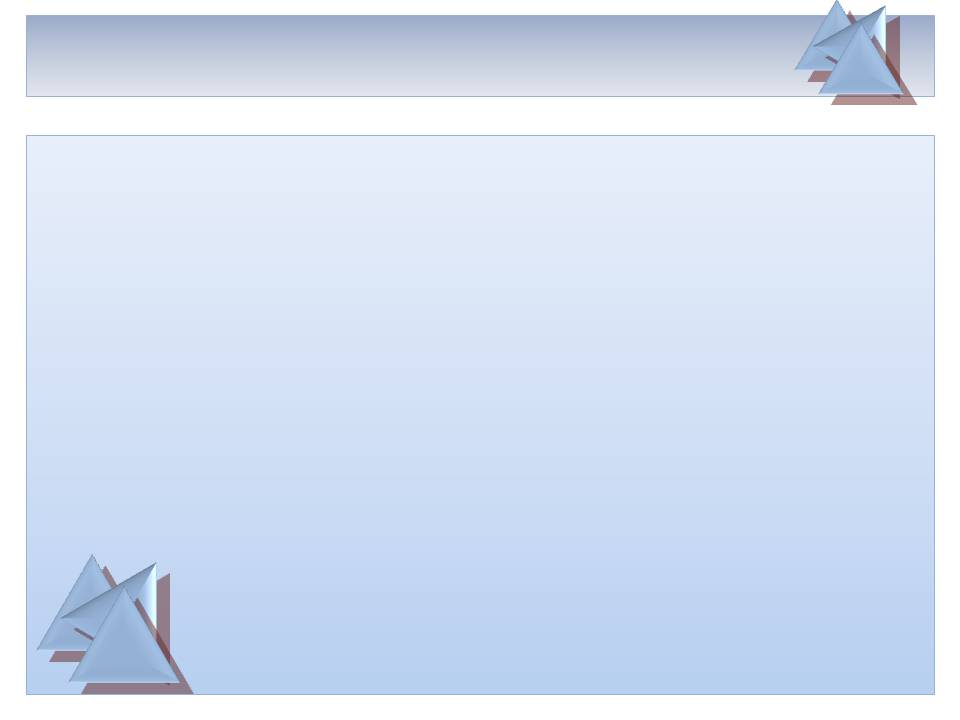 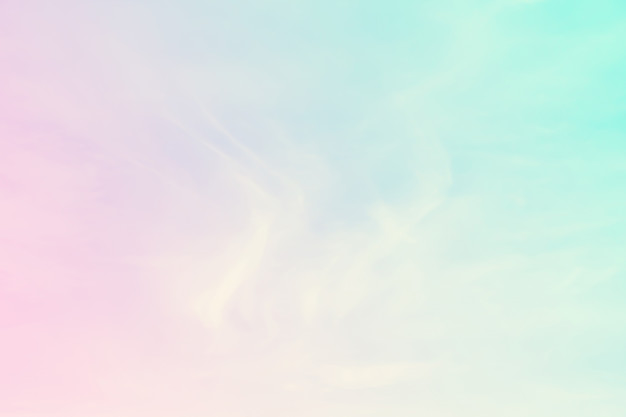 14
Показники абсолютної успішності та якості знань студентів фахового коледжу ЧНУ за підсумками літньої екзаменаційної сесії 2023-2024 н.р.
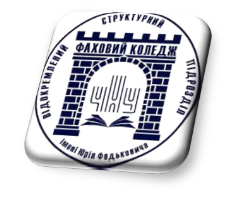 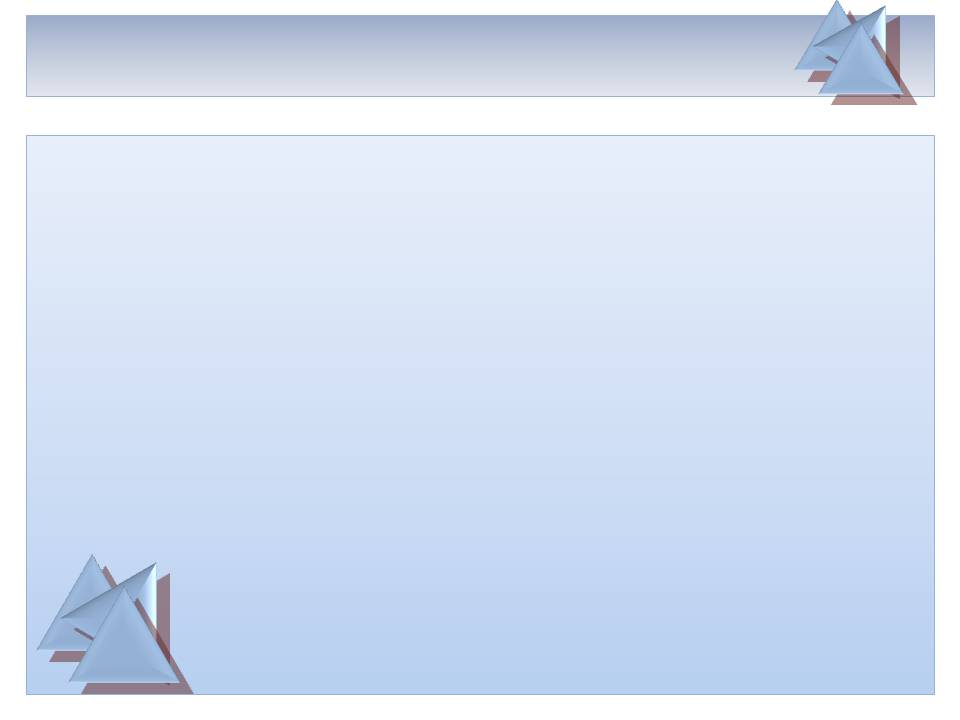 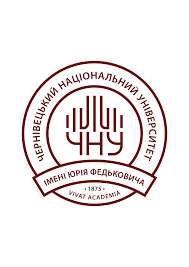 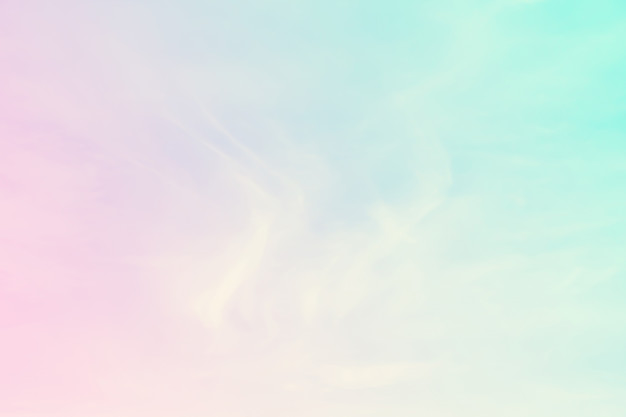 15а
УХВАЛА 
засідання науково-методичної  ради
Чернівецького національного університету імені Юрія Федьковича
від 26.09.2024 р.
Рішення по 1 питанню:
Інформацію про результати літньої екзаменаційної сесії 2023-2024 н.р. взяти до відома.
Провести детальний аналіз результатів літньої екзаменаційної сесії 2023-2024 н.р. на засіданнях кафедр і вчених радах  факультетів / навчально-наукових інститутів. 
Відповідальні:  заступники деканів факультетів / директорів навчально-наукових інститутів з навчально-методичної роботи, гаранти ОП, завідувачі випускових кафедр
3. З метою підвищення якості навчання здобувачів вищої освіти систематично аналізувати якість реалізації ОП та методичного забезпечення навчальних дисциплін на засіданнях кафедр, методичних і вчених радах факультетів / навчально-наукових інститутів.
Відповідальні: заступники деканів факультетів / директорів навчально-наукових інститутів з навчально-методичної роботи, гаранти ОП, завідувачі випускових кафедр 
4. Впроваджувати кращі практики щодо різних видів, форм та методів перевірки навчальних досягнень студентів у процесі поточного контролю.
Відповідальні: гаранти ОПП, завідувачі випускових кафедр
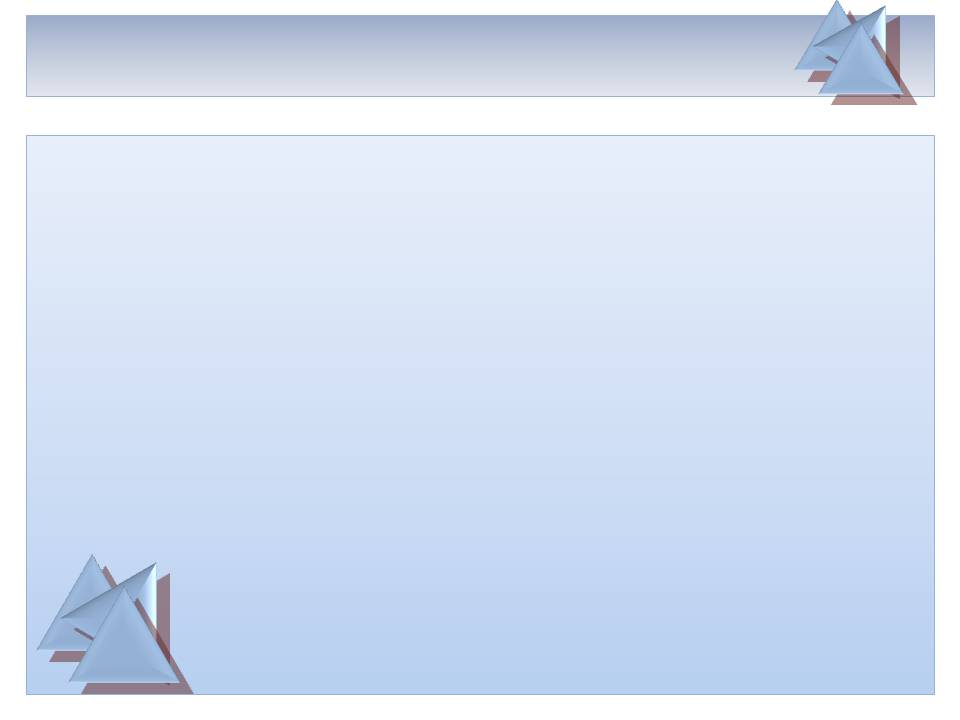 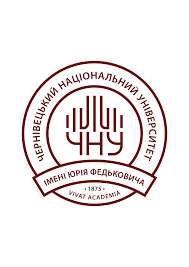 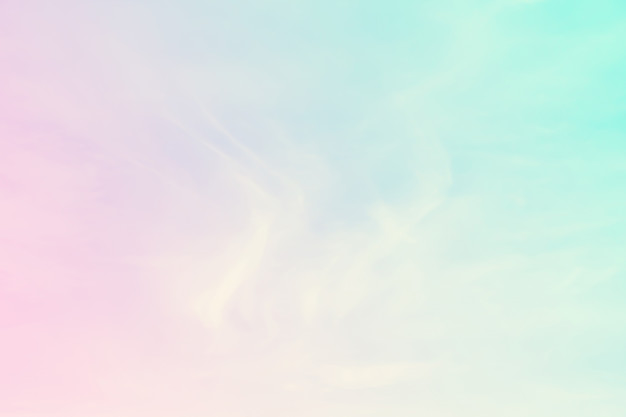 15б
УХВАЛА 
засідання науково-методичної  ради
Чернівецького національного університету імені Юрія Федьковича
від 26.09.2024 р.
Рішення по 2 питанню:
Інформацію про результати внутрішнього моніторингу якості навчально-методичного забезпечення (робочих програм, силабусів, програм практик) до освітніх компонентів ОП, що проходять акредитацію у І сем. 2024-2025 н.р. другого (магістерського) рівня вищої освіти взяти до відома та врахувати рекомендації при їх удосконаленні.
Відповідальні:  заступники деканів факультетів / директорів навчально-наукових інститутів з навчально-методичної роботи, гаранти ОП, завідувачі випускових кафедр 
Рішення по 3 питанню:
Результати внутрішнього моніторингу якості змісту, реалізації та кадрового забезпечення освітніх програм ЧНУ, що проходять акредитацію у ІІ сем. 2024-2025 н.р. (1 група за відповідним графіком) взяти до відома.
Результати моніторингу ОП з відповідними рекомендаціями довести до відома гарантів ОП та обговорити на засіданнях кафедр, методичних і вчених радах  факультетів / навчально-наукових інститутів. 
Інформацію про результати опитування здобувачів вищої освіти першого (бакалаврського ) рівня вищої освіти (1 група за відповідним графіком) щодо якості реалізації ОП врахувати при подальшому удосконаленні ОП.
Відповідальні:  гаранти ОП, завідувачі випускових кафедр
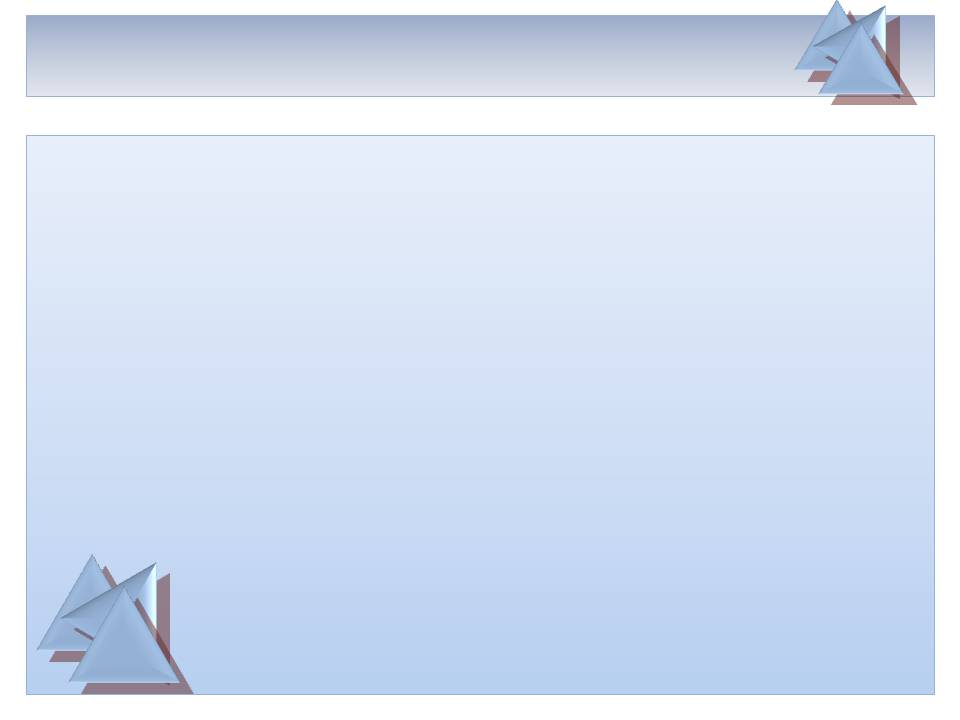 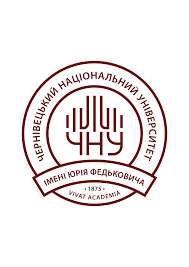 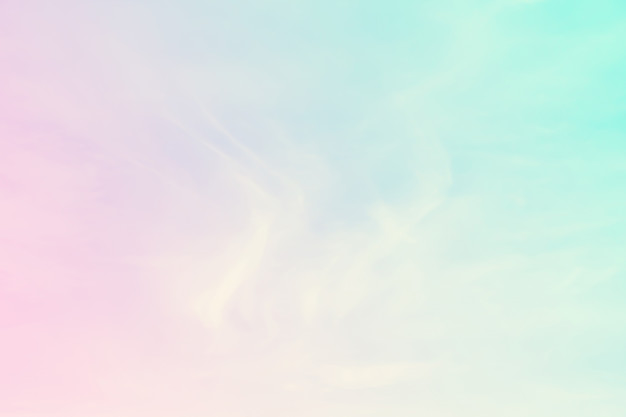 15в
УХВАЛА 
засідання науково-методичної  ради
Чернівецького національного університету імені Юрія Федьковича
від 26.09.2024 р.
Рішення по 4 питанню:
4.1 Рекомендувати встановити доплату за науковий ступінь кандидата наук  на основі підтвердження відповідності згідно освітніх програм підготовки фахівців на займаній посаді:
асистенту кафедри іноземних мов для гуманітарних факультетів, канд. пед. наук  Марині ВЕЛУЩАК.
 
4.2. Експертам здійснити внутрішній моніторинг освітніх програм щодо якості змісту, реалізації та кадрового забезпечення ОП першого (бакалаврського) рівня вищої освіти  що проходять акредитацію у ІІ сем. 2024-2025 н.р. (2 група за відповідним графіком).
4.3 Провести опитування здобувачів першого (бакалаврського) рівня вищої освіти (2 група за відповідним графіком) щодо якості реалізації ОП.
Відповідальні:  експерти, Центр забезпечення якості вищої освіти
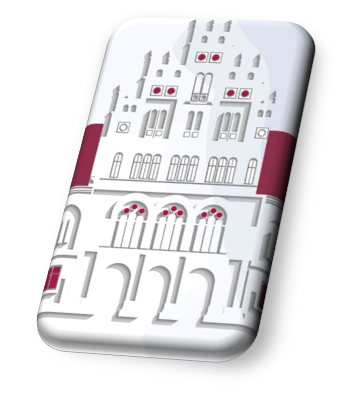 ДЯКУЮ 
ЗА УВАГУ І СПІВПРАЦЮ!
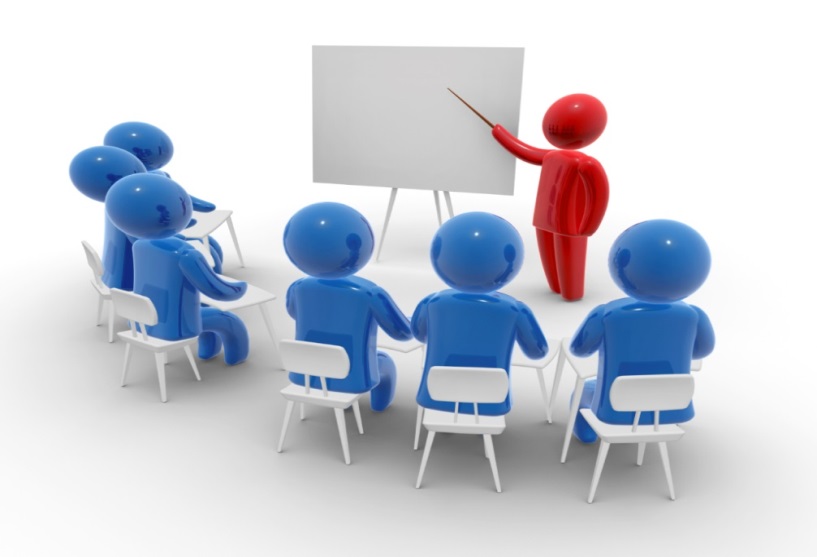